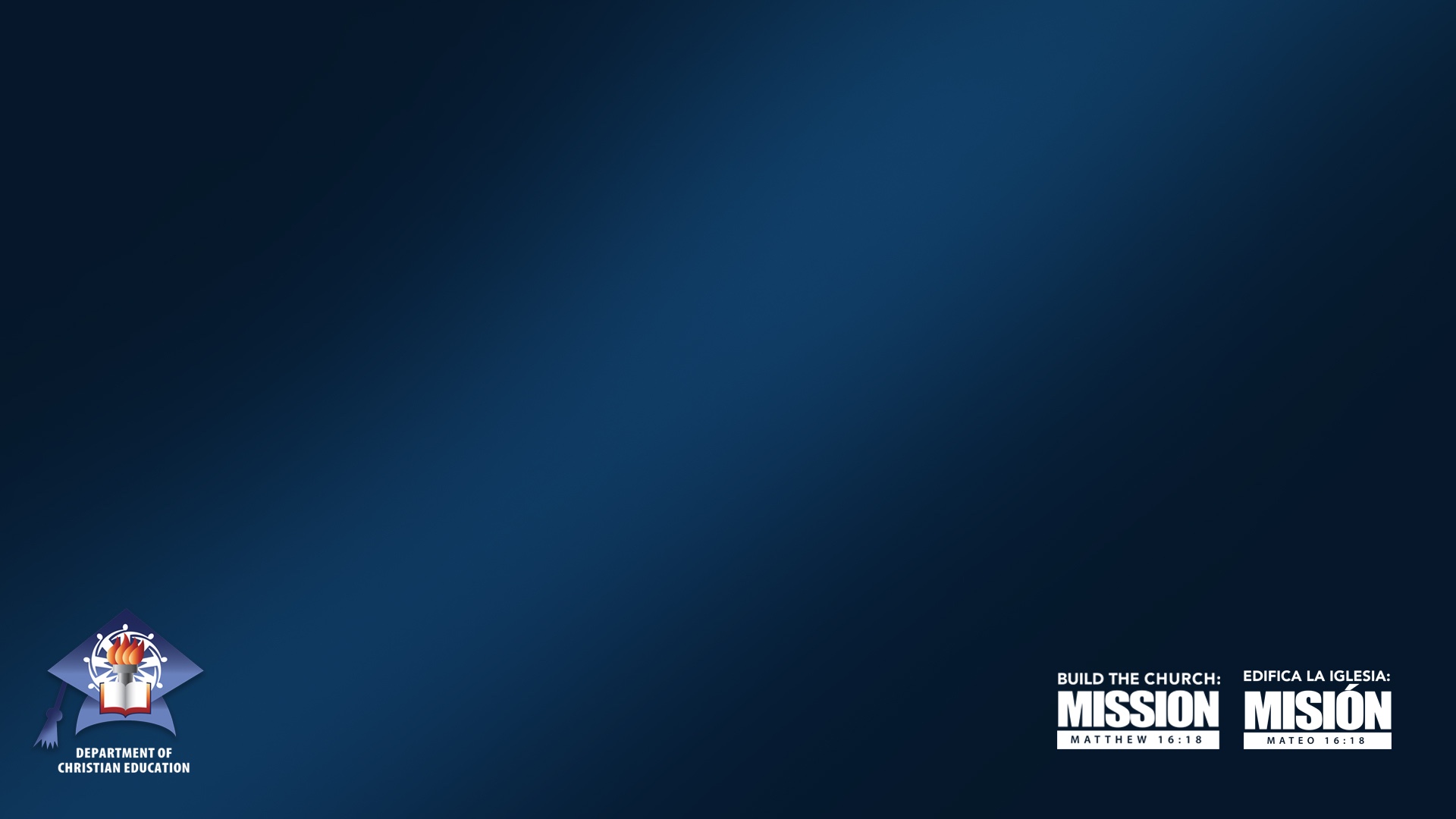 Educar para Su Misión
Educating for His Mission
Obispo Benjamin Andrade
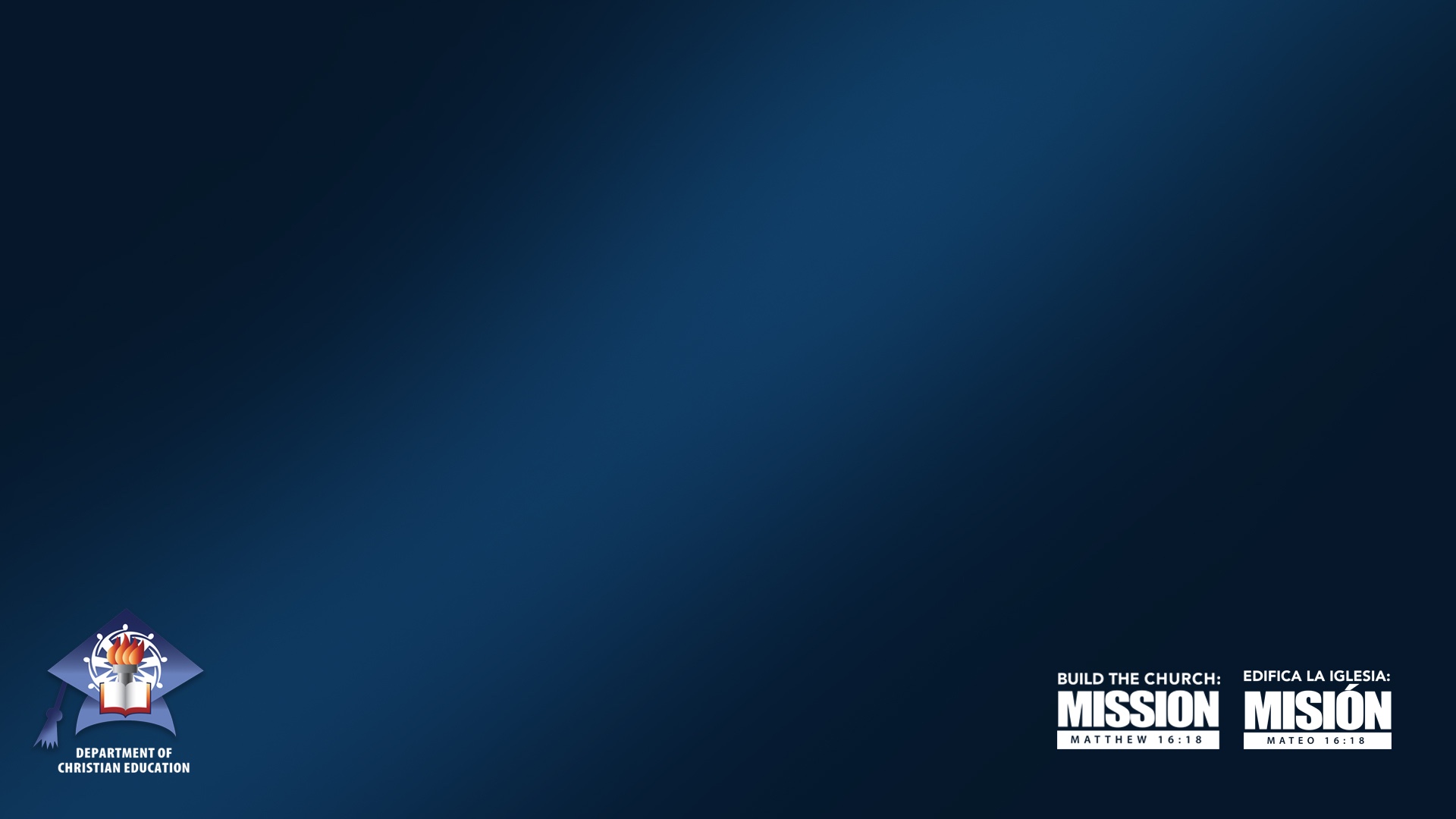 Colosenses 1:28-29
28 a quien anunciamos, amonestando a todo hombre, y enseñando a todo hombre en toda sabiduría, a fin de presentar perfecto en Cristo Jesús a todo hombre; 29 para lo cual también trabajo, luchando según la potencia de él, la cual actúa poderosamente en mí.
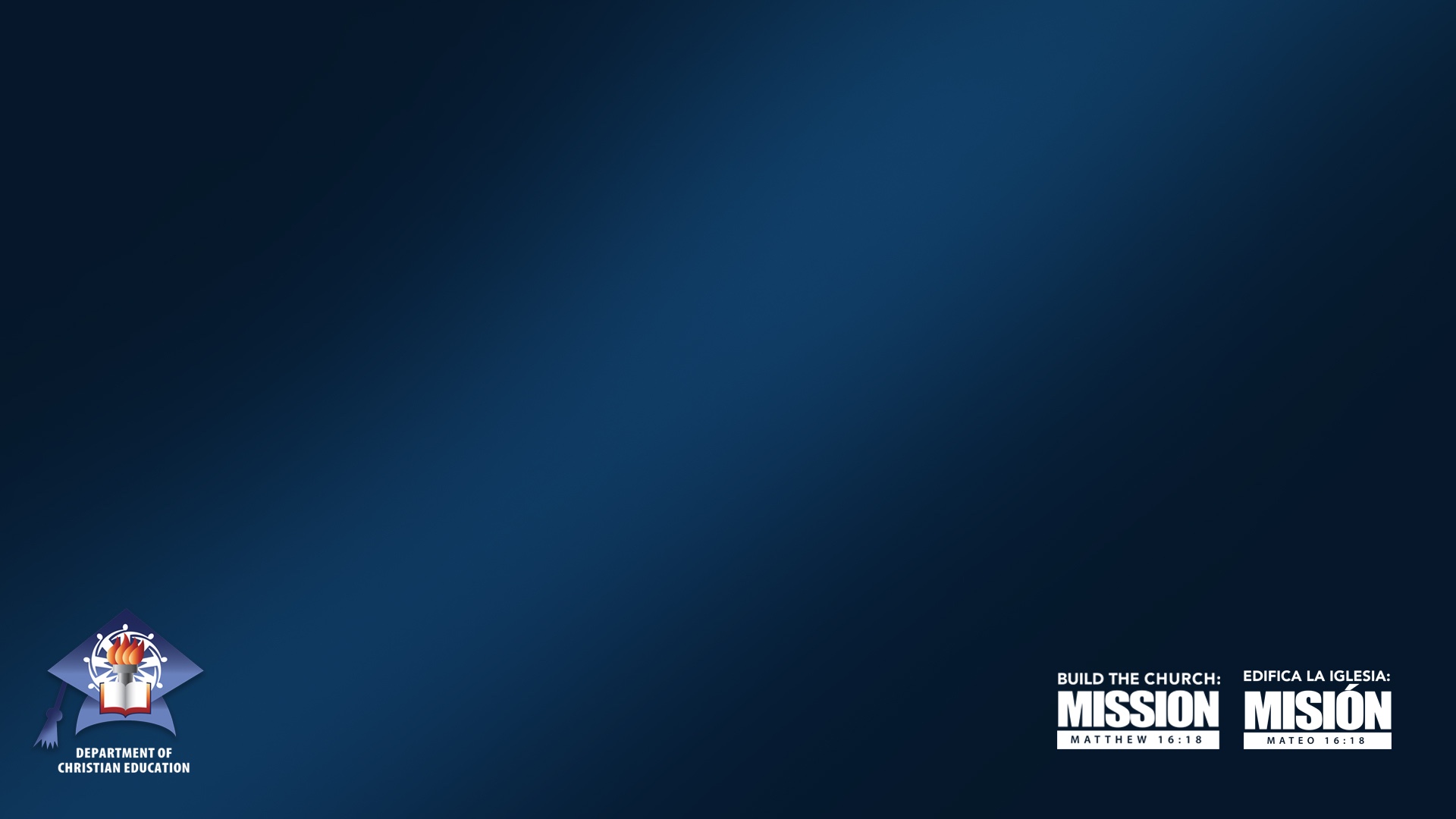 “Nuestra meta no es  graduar cientos de colegiantes, si no que cada graduado sea un obrero con éxito”  - Dr. V. Raymond Edmen
"Our goal is not to graduate hundreds of college students, but for each graduate to be a successful worker” - Dr. V. Raymond Edmen
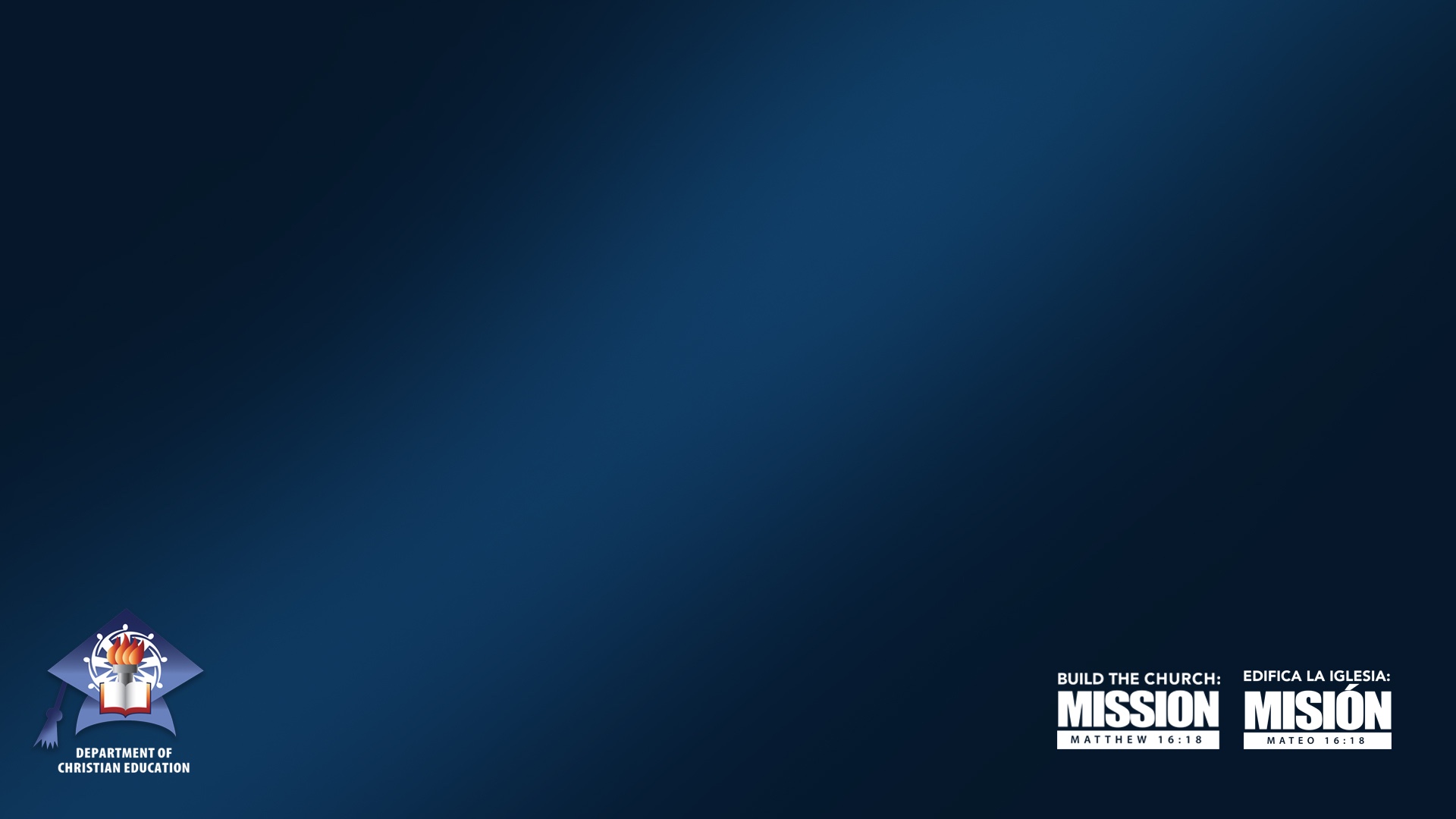 1. La educación bíblica es el proceso mediante el cual las personas son confrontadas con el evangelio.
Biblical education is the process by which people
are confronted with the gospel.
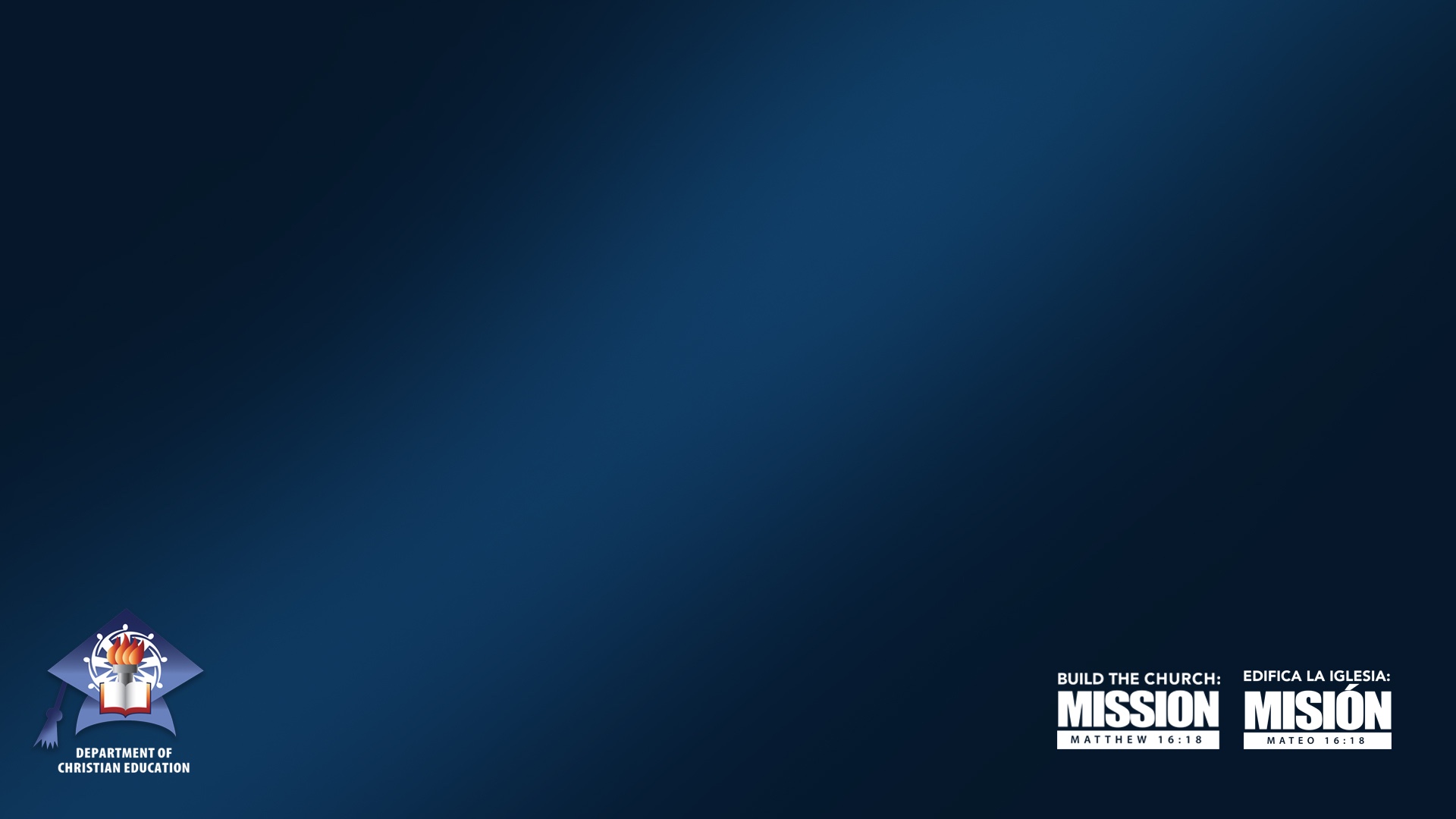 2. La educación bíblica involucra los esfuerzos de la comunidad cristiana para guiar a toda persona hacia una posesión rica de la herencia redentora y una participación plena en la vida, obra y misión de Cristo.
2. Biblical education involves the efforts of the Christian community to guide every person toward a rich possession of the redemptive inheritance and a full participation in the life, work, and mission of Christ.
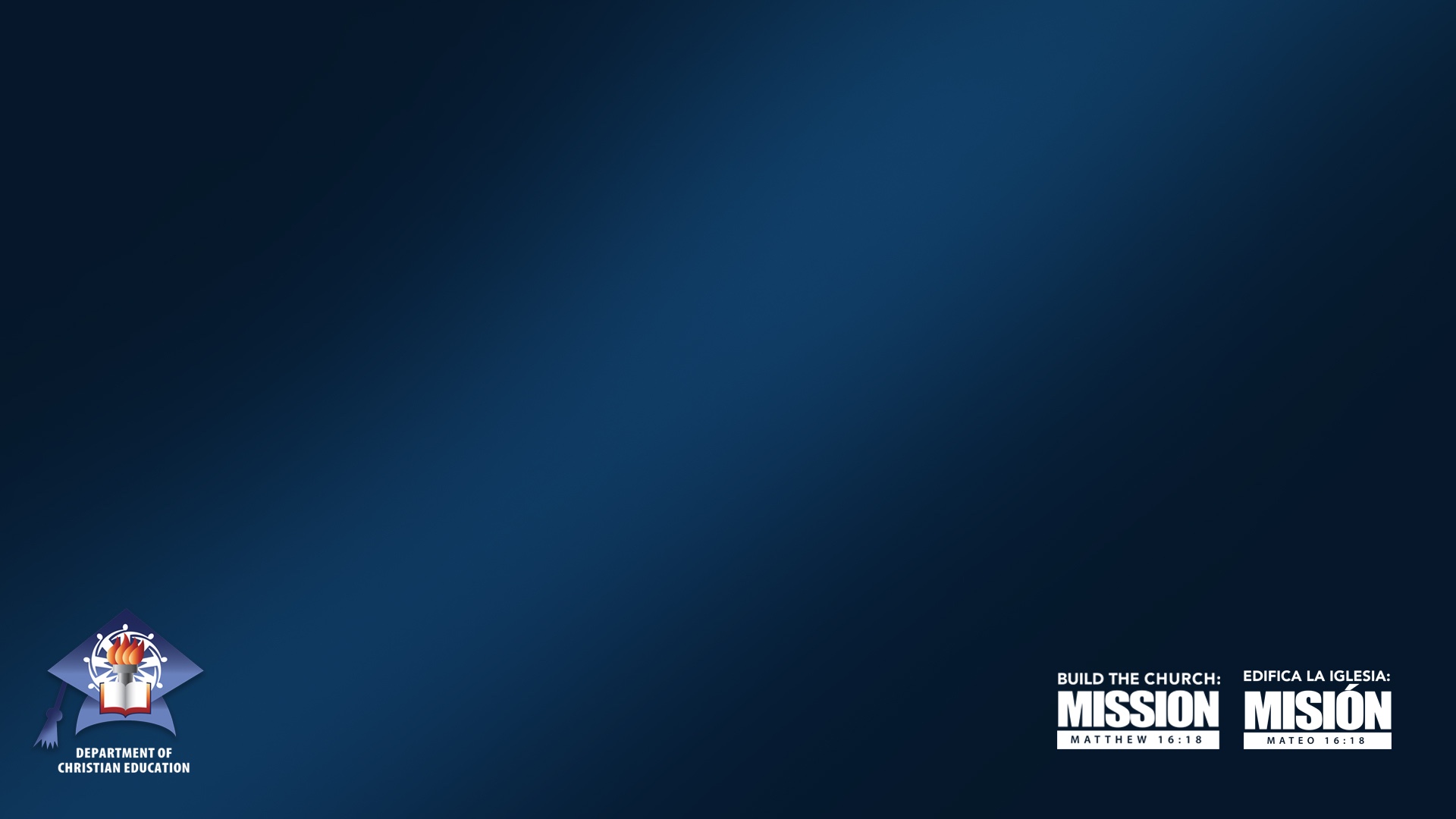 3. La educación bíblica es de naturaleza individual a la ves que social. Tiene que ver con el pasado, presente y futuro.
3. Biblical education is individual as well as social in nature. It has to do with the past, present and future.
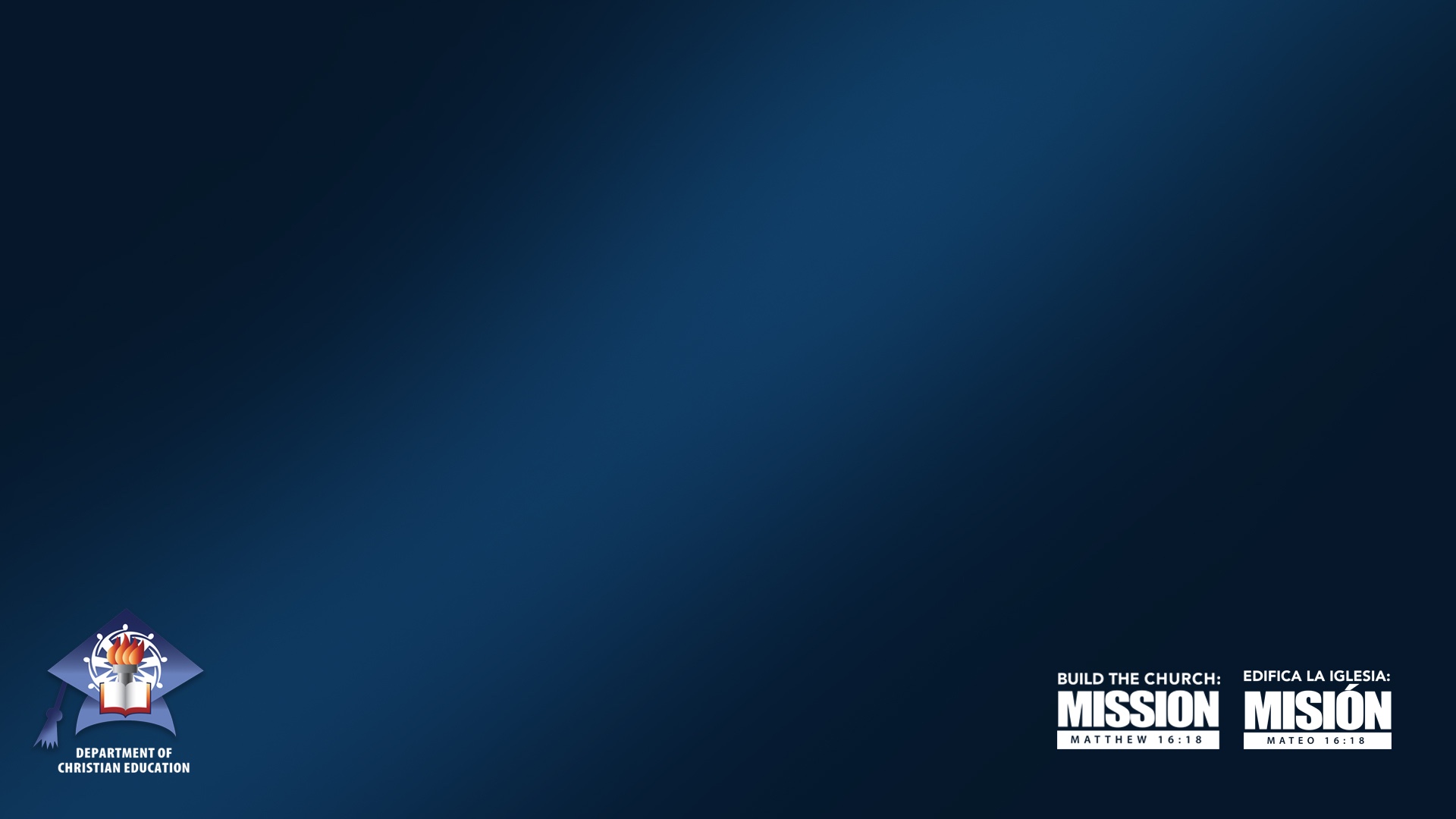 4. La educación bíblica nos prepara para Su Misión.
4. Biblical education prepares us for His Mission.
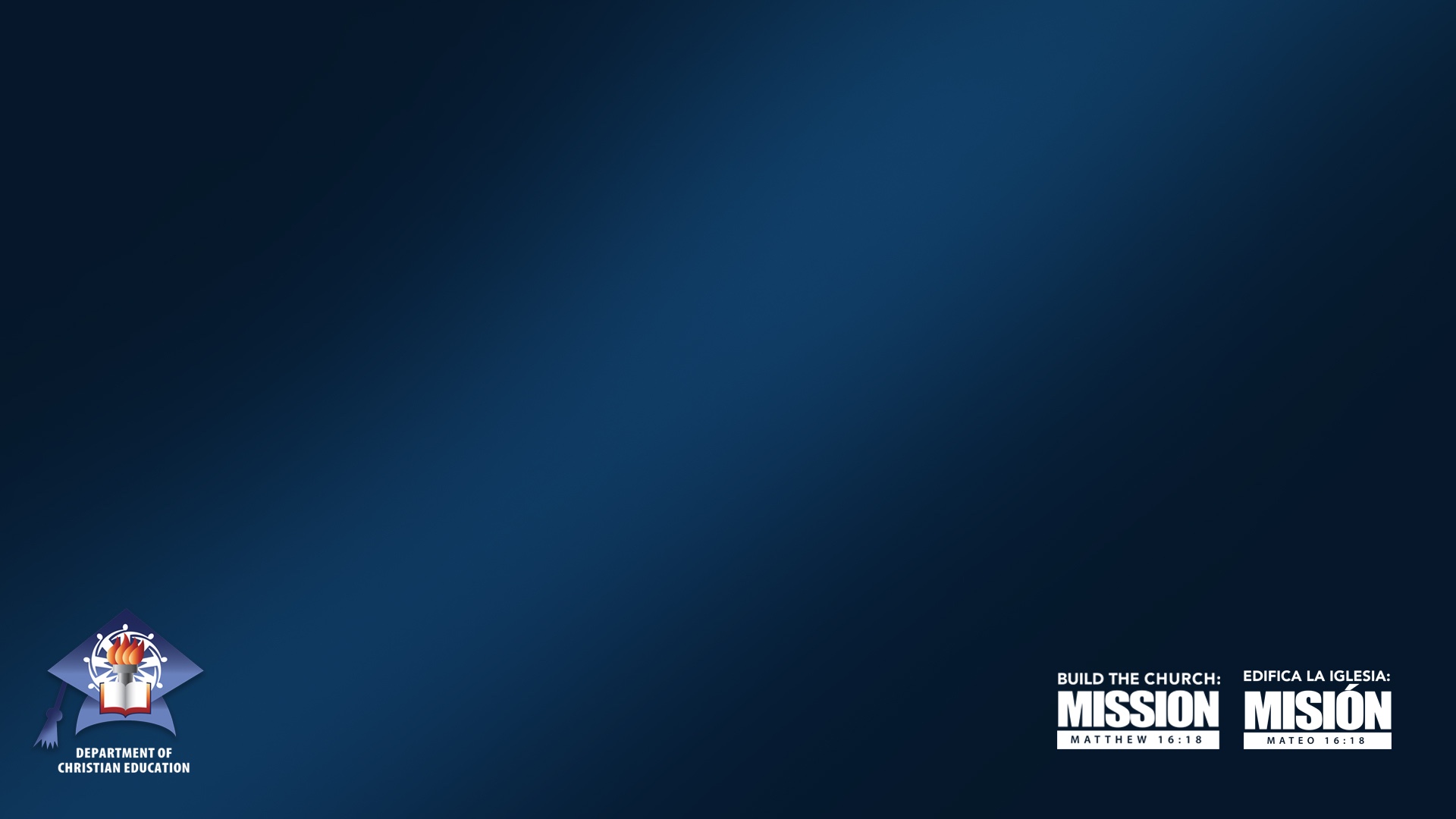 5. La educación bíblica es un proceso que dura toda la vida.
5. Biblical education is a lifelong process.
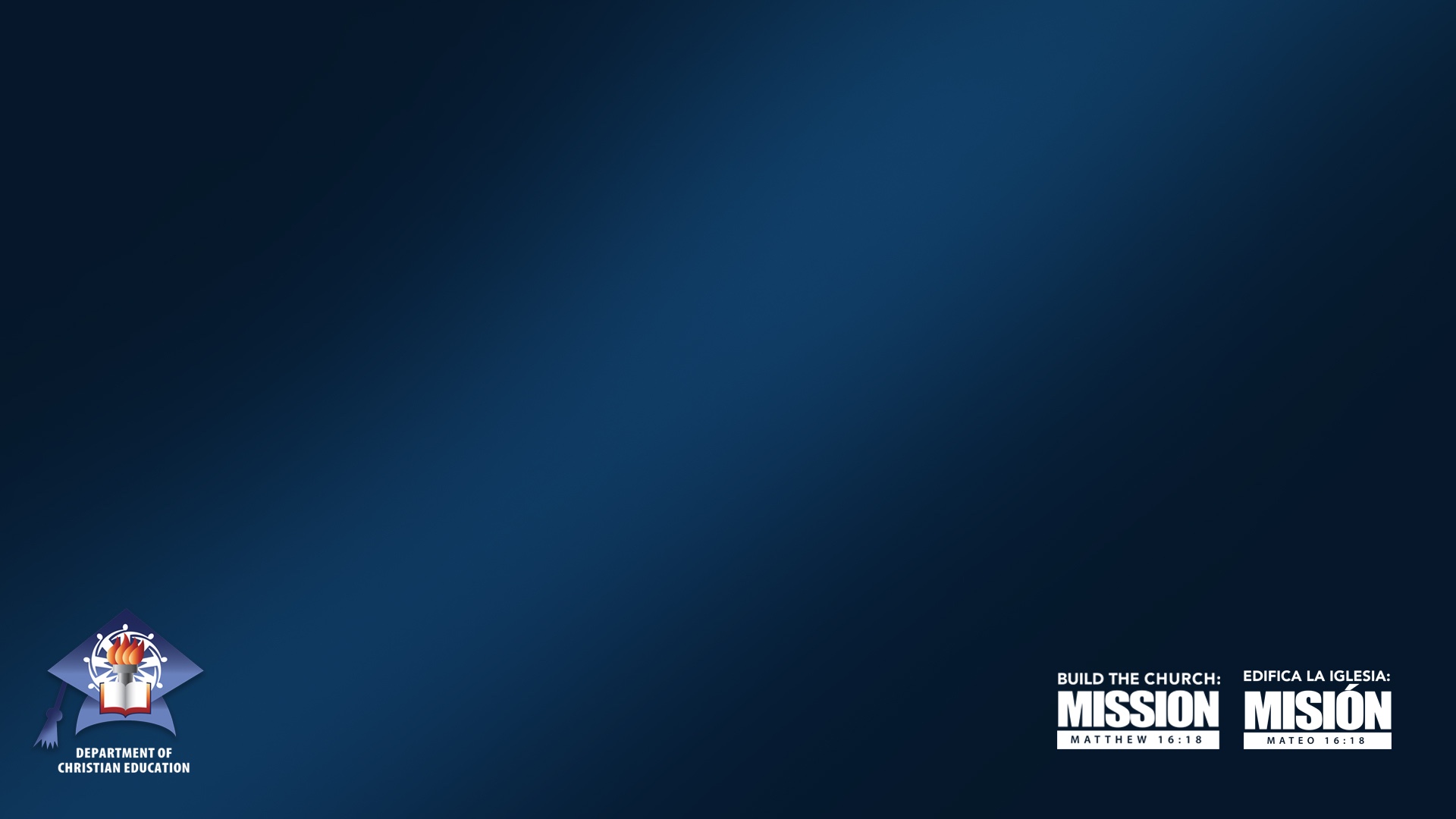 II Timoteo 4:13
Trae, cuando vengas, el capote que dejé en Troas en casa de Carpo, y los libros, mayormente los pergaminos.
The cloke that I left at Troas with Carpus, when thou comest, bring with thee, and the books, but especially the parchments.
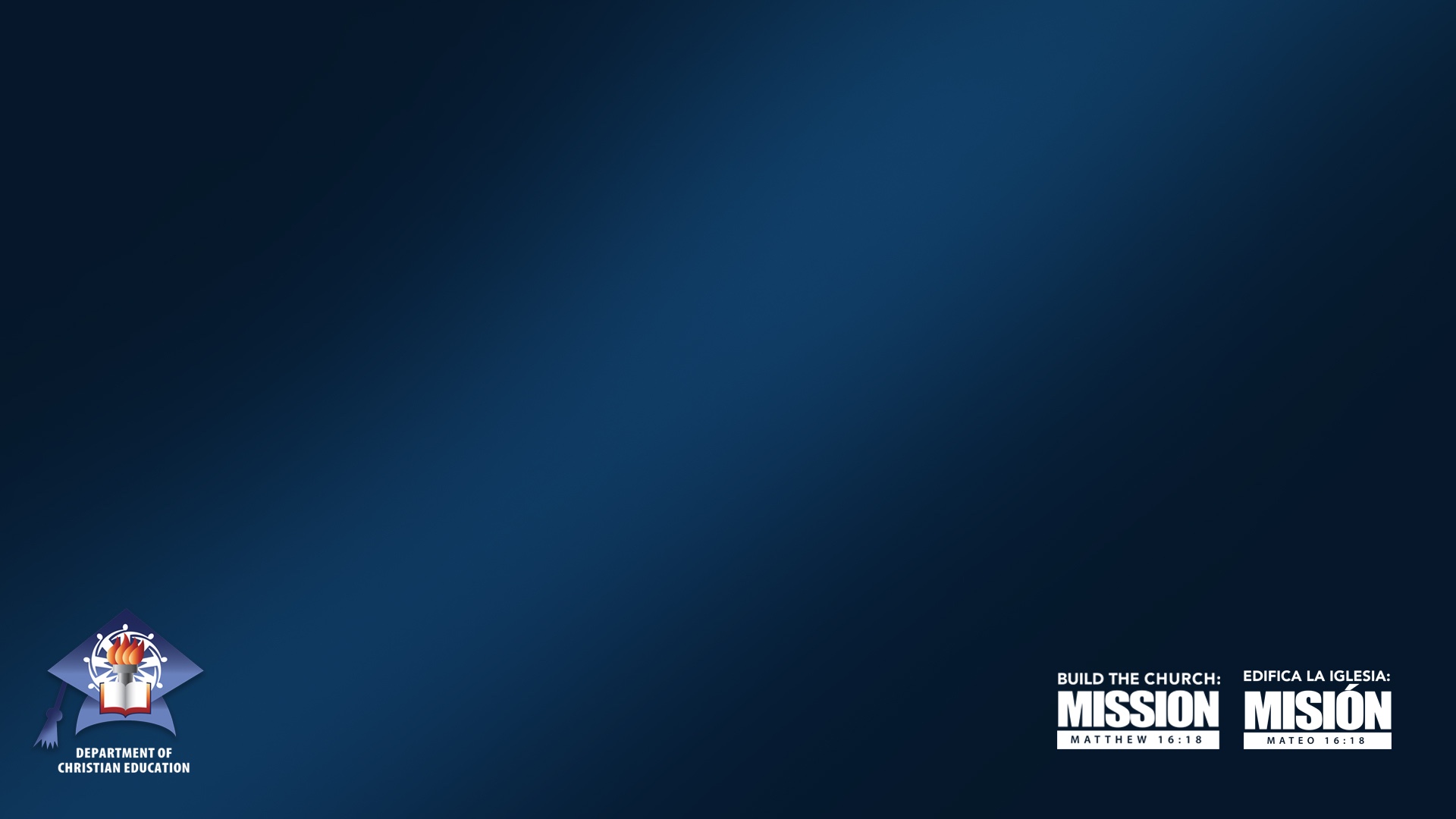 Eclesiastés 12:9-12
9 Y cuanto más sabio fue el Predicador, tanto más enseñó sabiduría al pueblo; e hizo escuchar, e hizo escudriñar, y compuso muchos proverbios. 10 Procuró el Predicador hallar palabras agradables, y escribir rectamente palabras de verdad.
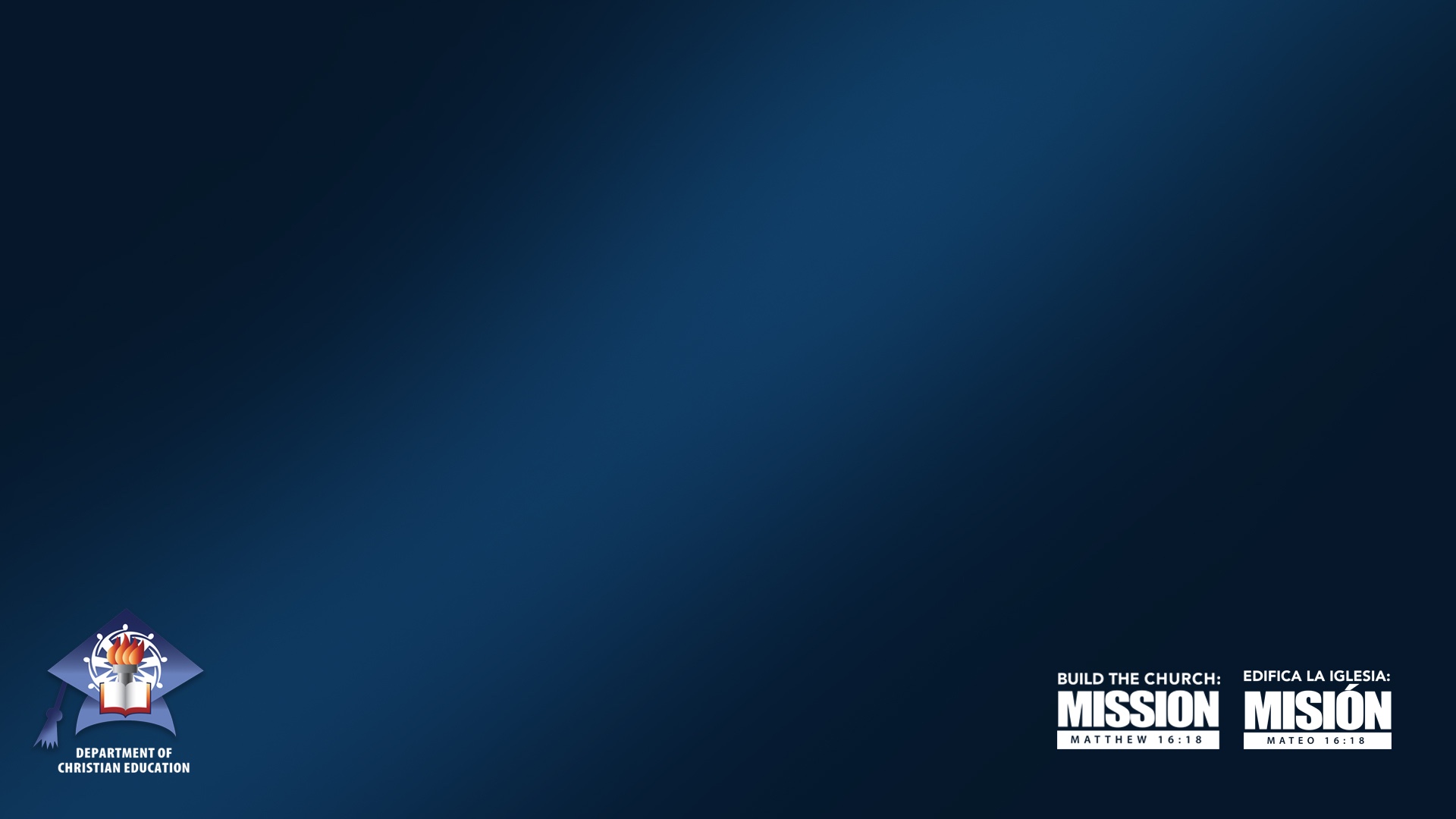 Oseas 4:6
6 Mi pueblo fue destruido, porque le faltó conocimiento. Por cuanto desechaste el conocimiento, yo te echaré del sacerdocio; y porque olvidaste la ley de tu Dios, también yo me olvidaré de tus hijos.